Kinetic Molecular Theory
Unit 9 Lesson 2
Kinetic Molecular Theory
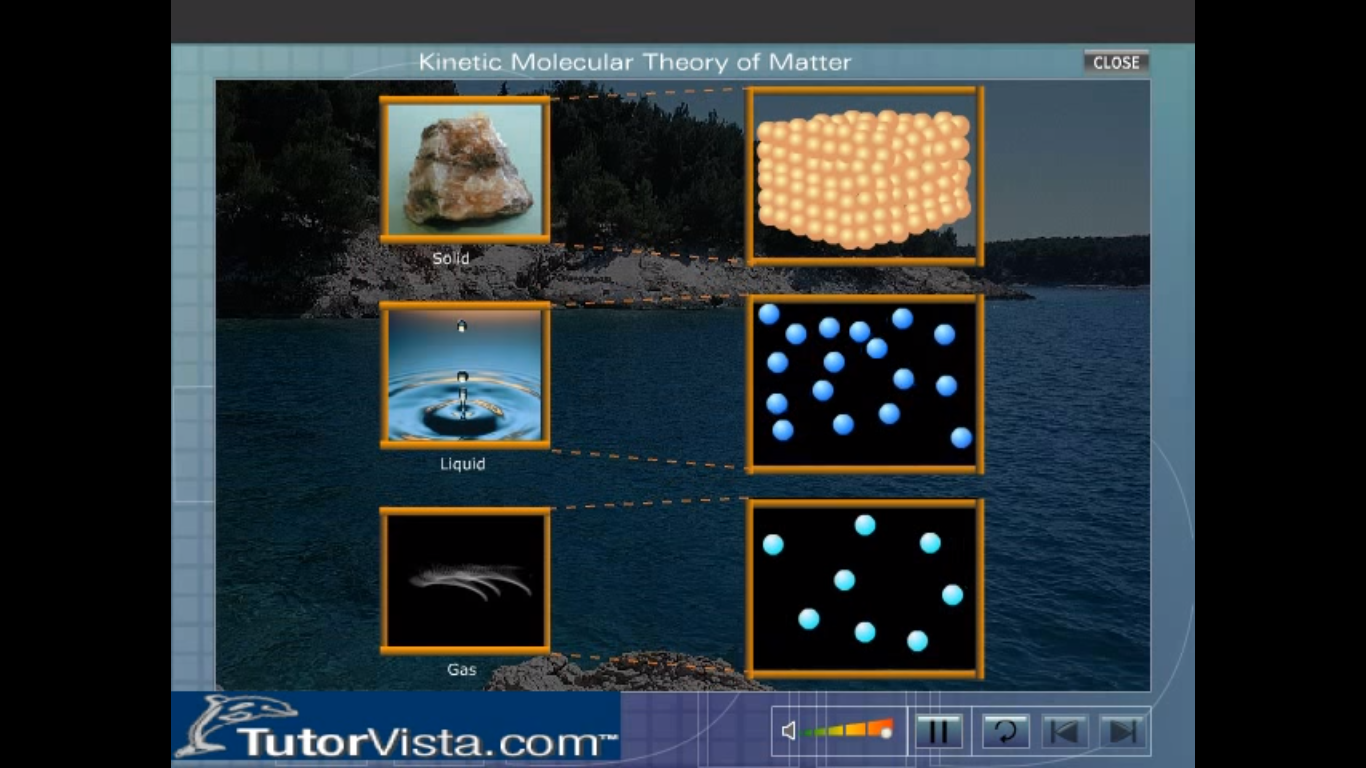 Matter is composed of small particles that are in constant motion
The amount of motion & energy is directly proportional to the temperature.  Increased temperature equals increased motion and energy.
*Kinetic energy (KE) is energy of motion*
Kinetic Molecular Theory (KMT) operates under 5 assumptions:
Gas particles are in constant, random, straight line motion.
Particles are separated by great distances.
No force between particles.
Total energy remains constant.
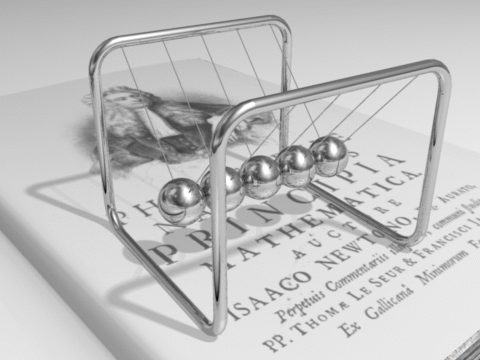 Collisions are rapid and elastic.
no KE is lost
Dalton’s Law of Partial Pressures
Dalton’s Law: 
	the total pressure exerted by a mixture of gases is the sum of all the
           partial pressures
Ptotal  =  P1  +  P2  +  … +  Pn
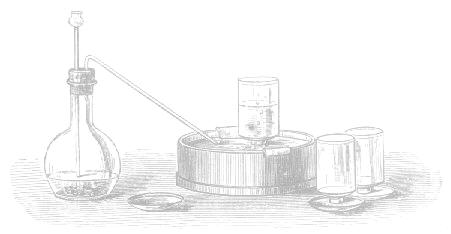 +
+
=
Partial Pressures
? kPa
200 kPa
500 kPa
400 kPa
1100 kPa
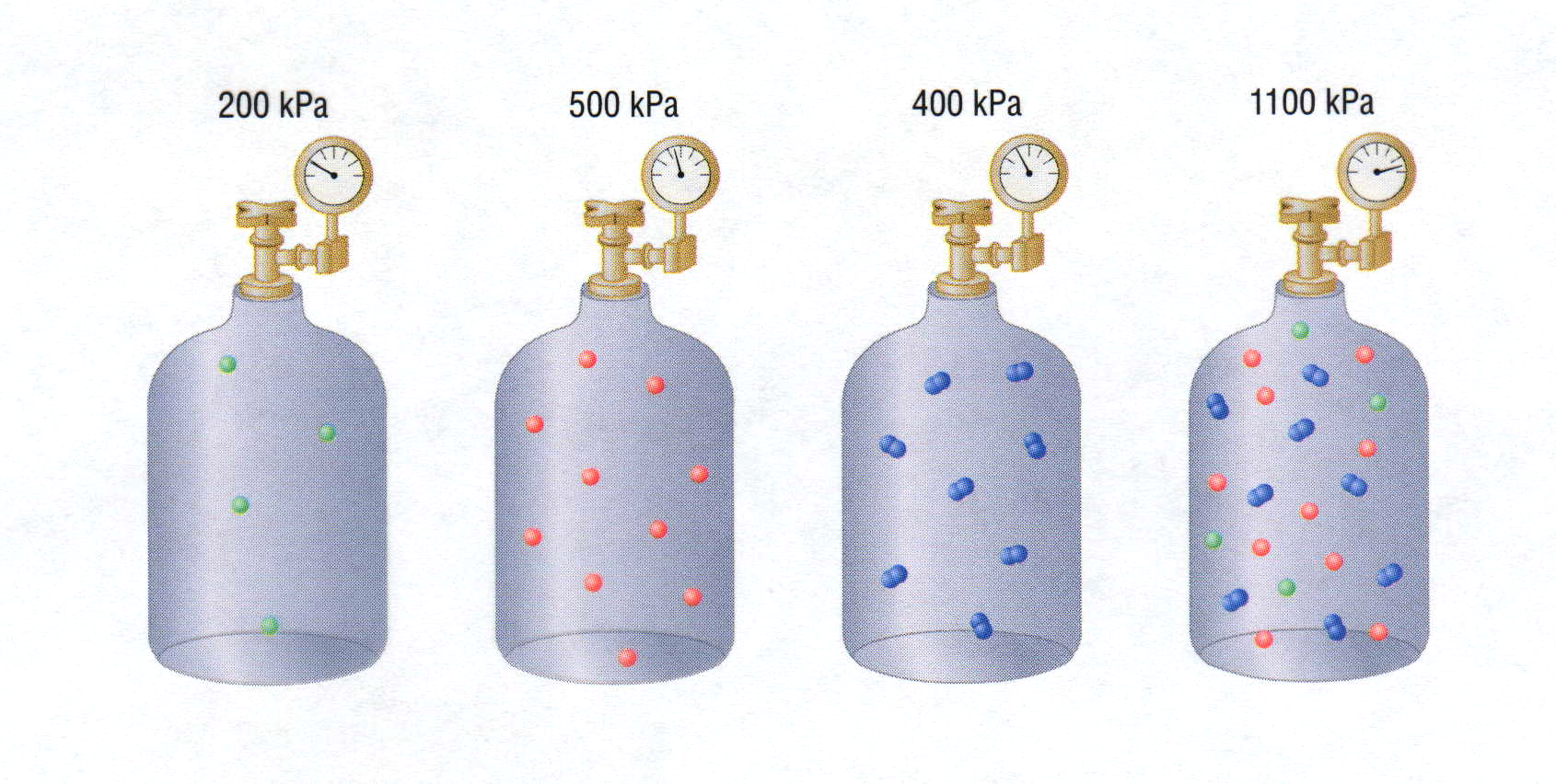 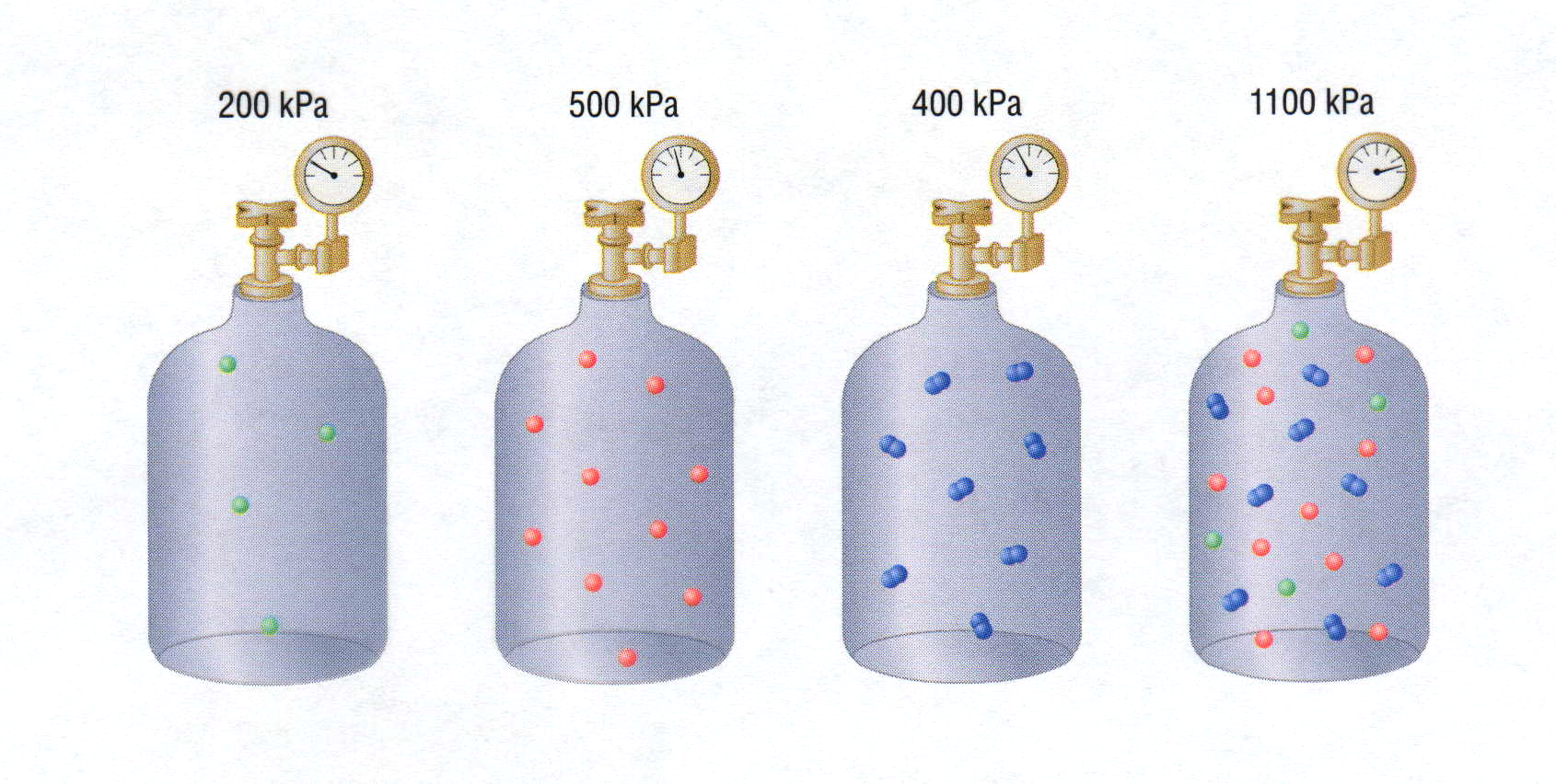 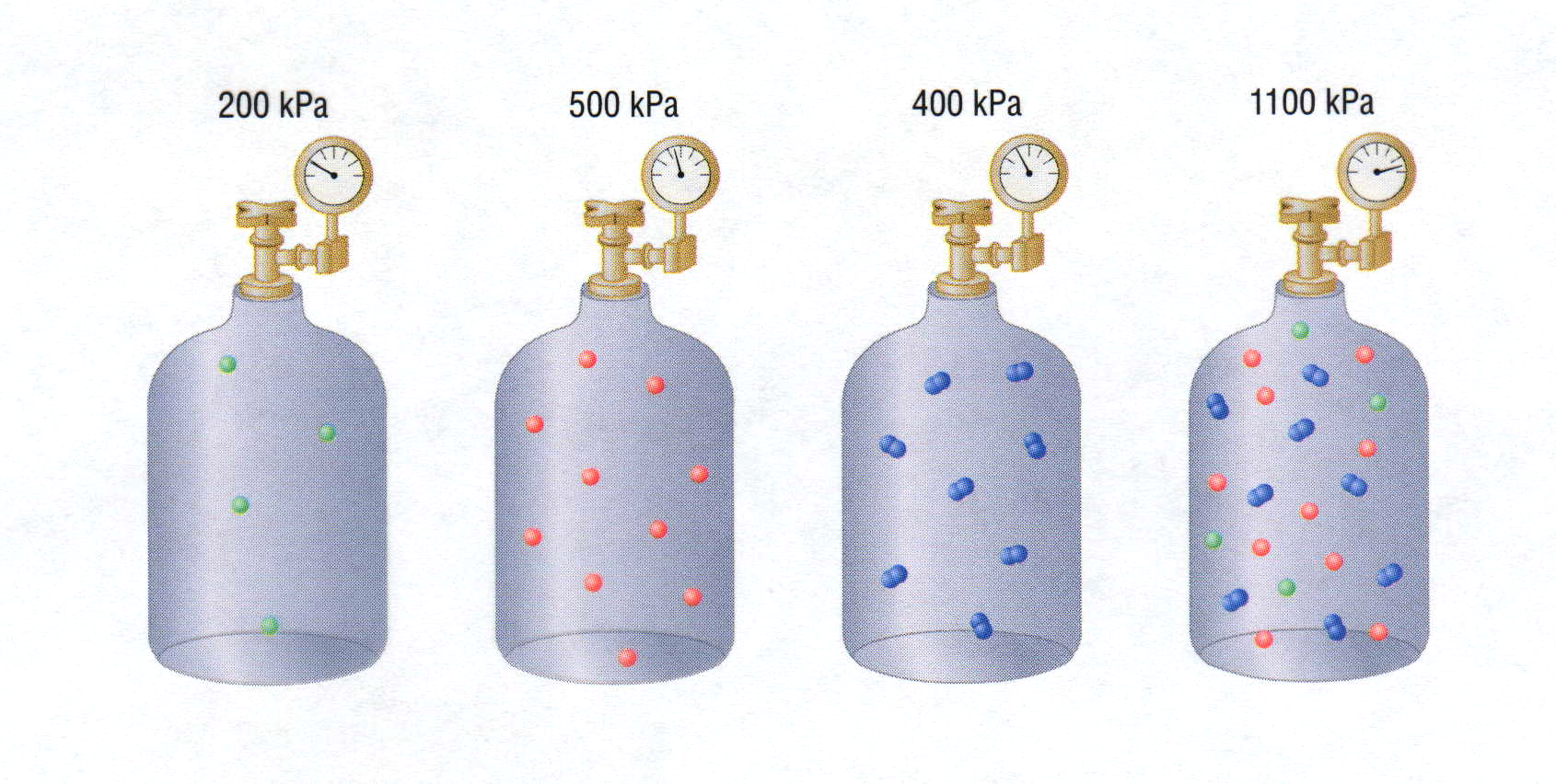 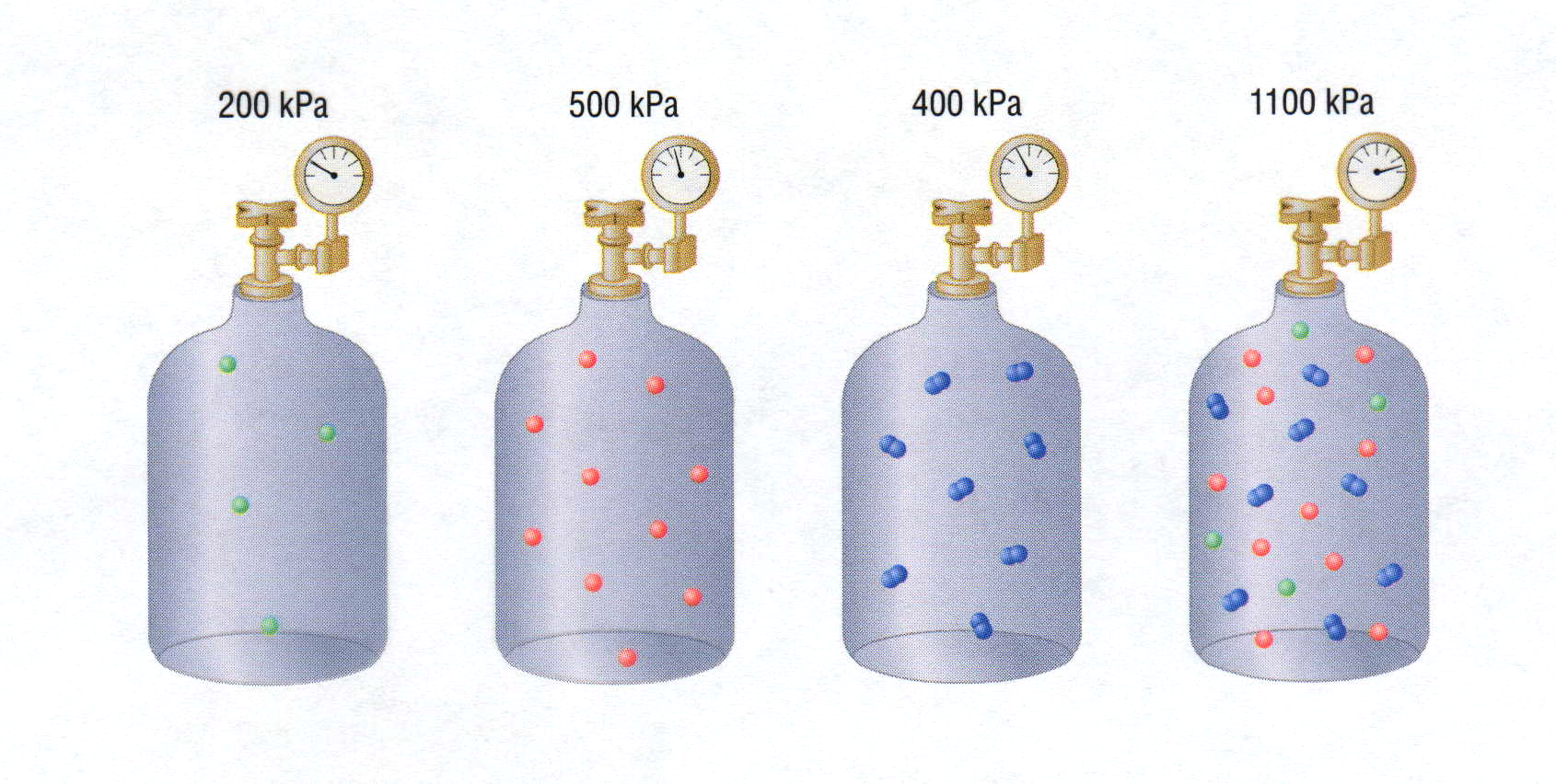 [Speaker Notes: PARTIAL PRESSURES

Dalton’s law of partial pressures states that the sum of the partial pressures of gases sum to the total pressure of the gases when combined.

The ideal gas law assumes that all gases behave identically and that their behavior is independent of attractive and repulsive forces.

If the volume and temperature are held constant, the ideal gas equation can be arranged to show that the pressure of a sample of gas is directly proportional to the number of moles of gas present:
                P  =  n(RT/V)  =  n(constant)

Nothing in the equation depends on the nature of the gas, only on the quantity.

The total pressure exerted by a mixture of gases at a given temperature and volume is the sum of the pressures exerted by each of the gases alone.
If the volume, temperature, and number of moles of each gas in a mixture is known, then the pressure exerted by each gas individually, which is its partial pressure, can be calculated.

Partial pressure is the pressure the gas would exert if it were the only one present (at the same temperature and volume).

The total pressure exerted by a mixture of gases is the sum of the partial pressures of component gases. 

This law is known as Dalton’s law of partial pressures and can be written mathematically as
                        Pt =  P1 + P2 + P3 - - - + Pi

	where Pt is the total pressure and the other terms are the partial pressures of the individual gases.
For a mixture of two ideal gases, A and B, the expression for the total pressure can be written as
      Pt  =  PA  +  PB  =  nA(RT/V) + nB(RT/V) = (nA + nB) (RT/V).

•   More generally, for a mixture of i components, the total pressure is given by
                 Pt  =  (n1 + n2 + n3 + - - - +ni) (RT/V).

•   The above equation makes it clear that, at constant temperature and volume, the pressure exerted by a gas depends on only the total number of moles of gas present, whether the gas is a single chemical species or a mixture of gaseous species.]
P
Ar
P
P
P
P
P
N2
P
Total
O2
N2
CO2
Ar
P
P
O2
149          590           3          8 mm Hg
=                  +                    +                 +
Total
P
CO2
Dalton’s Law of Partial Pressures  &  Air Pressure
8 mm Hg
590 mm Hg
=                   +                     +                         +
149 mm Hg
3 mm Hg
PTotal  =  750 mm Hg
EARTH
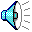 Example
A mixture of oxygen, carbon dioxide and nitrogen (this mix is known as “air”) has a total pressure of 0.97 atm.  What is the partial pressure of O2 if the partial pressure of N2 is 0.12 atm and CO2 is 0.70 atm?
Ptotal = PO2  +  PCO2  +  PN2
0.97 atm = PO2  +  0.70 atm  +  0.12 atm
PO2  = 0.15 atm
Gas Laws
Ideal versus Real Gases
An ideal gas adheres to the Kinetic Molecular Theory exactly in all situations.
Real gases deviate from ideal behavior at high pressures and low temperatures.
When the pressure is high, it becomes more difficult to compress a gas because the particles actually have a volume of their own.

When the temperature is low, gas particles slow down and attractions between them become significant as they clump together and form liquids.
must know variables for gas laws equations
n = moles of gas particles
V = volume (of the container)
T = temperature (must be in Kelvin)
P = pressure
Pressure
1 atm  =  101.325 kPa  = 760 torr  =  760 mmHg = 14.7 psi
1 atm is the normal atmospheric pressure at sea level.
Pressure changes with altitude.
Air pressure is measured with a barometer.
*1atm, 760 mm Hg and 760 torr are defined units, they DO NOT determine how many sig figs a problem should have when used as equalities.
Standard Temperature and Pressure (STP)
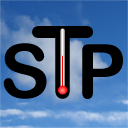 Standard Temperature = 0°C = 273 K
Standard Pressure = 1 atm or equivalent
Ideal Gas Law
P V = n R T
*  R is the universal gas constant.
*  An “R” value is picked based upon the unit being used 
    to measure pressure.
*  If atm is the unit for pressure R = 0.0821
In every variation of the R constant, L is the unit of measurement for volume.  
Any volume measurement used in this equation must be in liters!
NOTICE!
*  If kPa is the unit for pressure R = 8.314
*  If mmHg is the unit for pressure R = 62.4
Sample problem
How many moles of a gas at 100.°C does it take to fill a 1.00L flask to a pressure of 1.50 atm?
P V = n R T
P = 1.50 atm
V = 1.00 L
n = ?
R = 0.0821 
T = 100.°C + 273 = 373 K
Option 1
Option 2
separate R when doing your calculations… If R is on the bottom flip the units
X
Sample problem
What is the volume occupied by 9.45 g of C2H2 at STP?
P V = n R T
P = 1.00 atm
V = ?
n = ?
R = 0.0821 
T = 0°C + 273 = 273 K
***use molar mass to convert g to mol***
= .362958 mol C2H2
X
Option 1
Option 2
separate R when doing your calculations… If R is on top, don’t flip the units
X
Gas Stoichiometry (Honors)
Only gas volumes at STP (Avogadro’s Principle 1 mol = 22.4 L) can be entered into a stoichiometry equation
If the gas is at a different temperature & pressure………

        1.   use PV=nRT to convert liters to moles 
        2.   continue with stoichiometry
3 H2 + N2  2 NH3
Sample problem
A chemist might commonly perform this reaction (Haber process) in a chamber at 327oC under a pressure of 900. mm Hg.  How many grams of ammonia would be produced from 166.3 liters of hydrogen at the above conditions?
P = 900. mmHg
V = 166.3 L
n = ?
R =62.4
T = 327°C + 273 = 600 K
P V = n R T
X
X
X
Avogadro’s Law
For a gas at constant temperature and pressure, the volume is directly proportional to the number of moles of gas (at low pressures).

	    V = volume of the gas
	    n = number of moles of gas
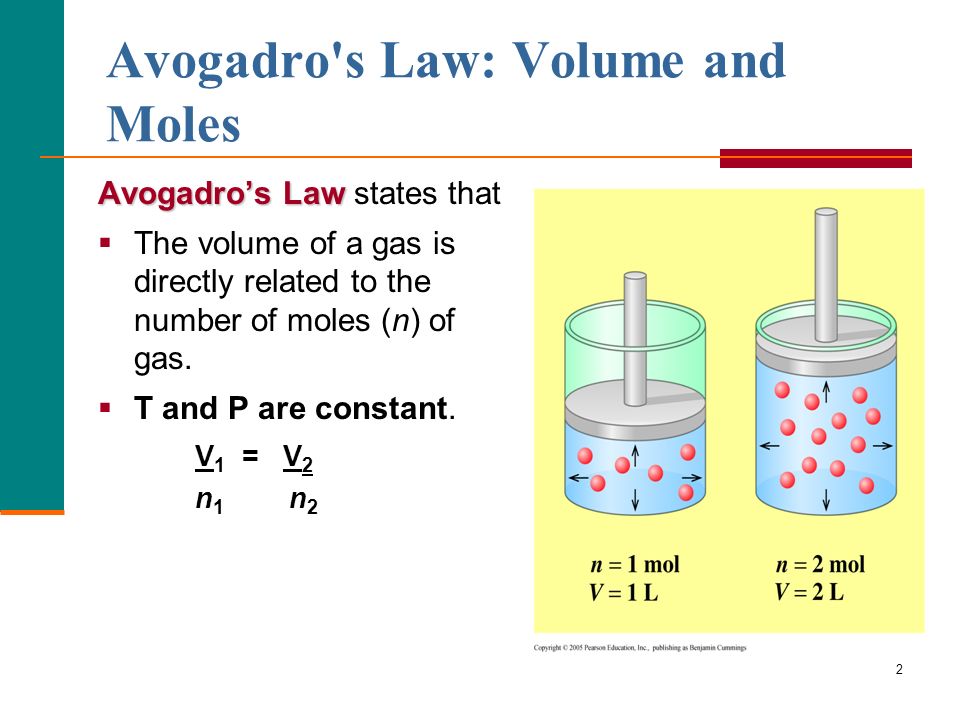 n1/V1 = n2/V2
Combined Gas Law
Key Points
*  When temperature is constant, pressure and volume are inversely related
=
*  When volume is constant, pressure and temperature are directly related
*  When pressure is constant, volume and temperature are directly related
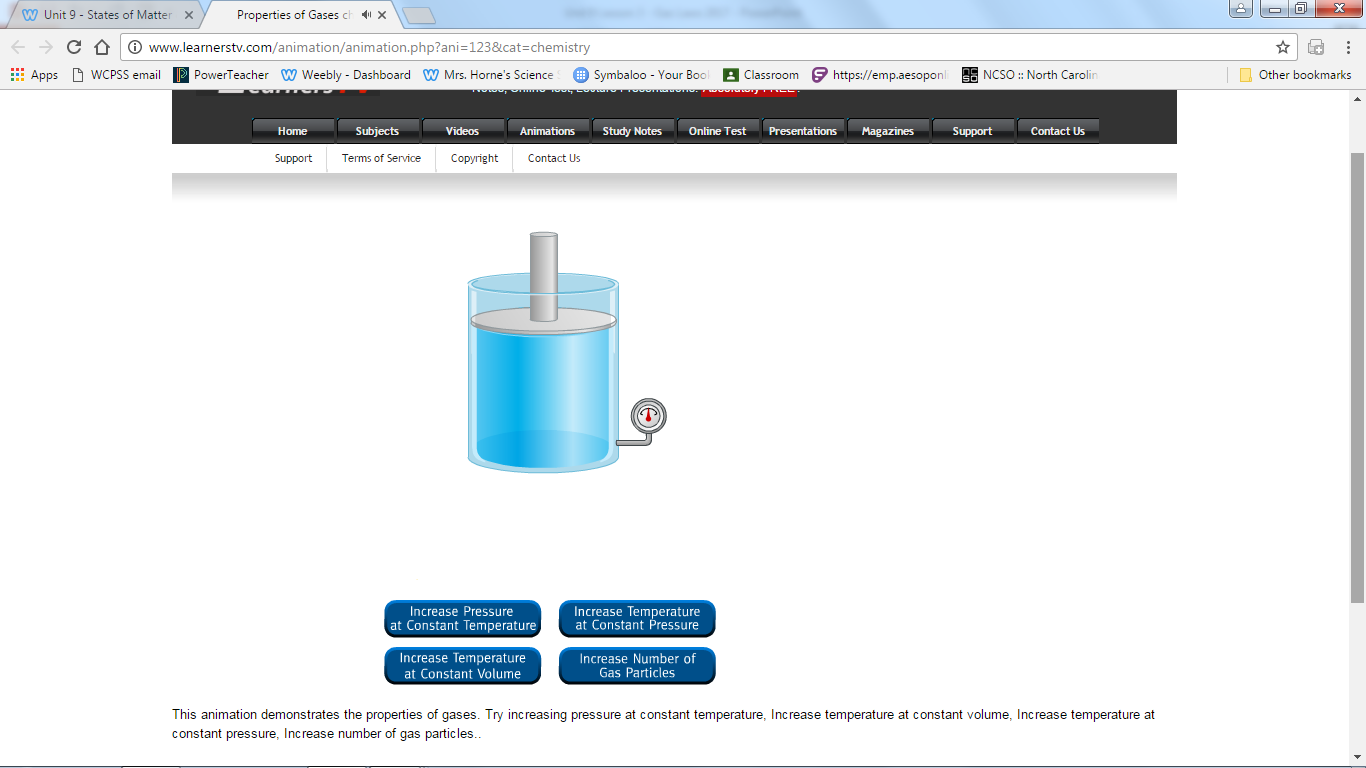 Link to gas law animation
Calculations with the Combined Gas Law…….
P1V1T2  =  P2V2T1
=
Temperature must be in Kelvin
Cross out any constants
Sample problem
At conditions of 785 torr of pressure and 15.0 °C temperature, a gas occupies a volume of 45.5 mL.  What will be the volume of the same gas at 745 torr and 30.0°C?
P1V1T2  =  P2V2T1
P1 = 785 torr
V1 = 45.5 mL
T1 = 15.0 °C + 273 = 288 K
P2 = 745 torr
V2 = ?
T2 = 30.0 °C + 273 = 303 K
Sample problem
On a cold morning (10.0 °C) a group of hot-air balloonists start filling their balloon with air, using a large fan.  After the balloon is three-fourths filled, they turn on the propane burner to heat the air.  At what Celsius temperature will the air completely fill the envelope to its maximum capacity of 1700. m3?
Pressure is constant
P1V1T2  =  P2V2T1
V1 = ¾ x 1700. m3 = 
T1 = 10.0 °C + 273 = 283 K
V2 = 1700. m3
T2 = ?